МБУК «Троицко-Печорская МЦБ» Отдел информационно-библиографической деятельностиВсеволод Рождественский
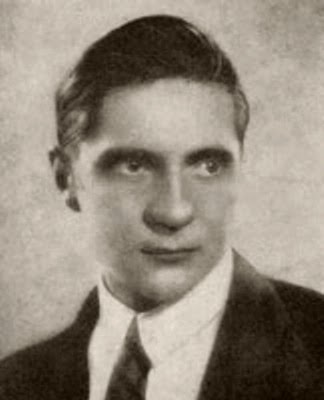 (к 125- летию замечательного поэта)
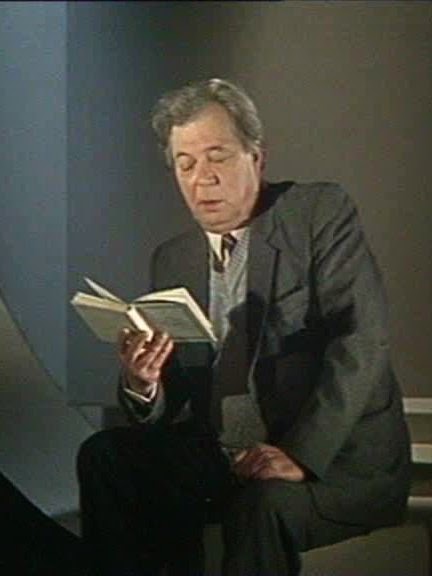 (1895 – 1977).
«Я жажду утолять   привык родною речью…»
Биография
Рождественский Всеволод Александрович (1895 - 1977), поэт. Родился 29 марта (10 апреля н.с.) в Царском Селе, получил хорошее домашнее образование. Закончив гимназию, поступил на историко-филологический факультет Петербургского университета. Первая мировая война помешала продолжить образование - с третьего курса был мобилизован в армию. Первые стихи Рождественского были опубликованы в журнале "Ученик" в 1910; первый сборник стихов "Гимназические годы" вышел в 1914. Октябрьскую революцию принял. Привлеченный А.Блоком в издательство "Всемирная литература", занимался переводами классиков мировой поэзии. В 1921 выходят сборники стихотворений Рождественского "Лето" и "Золотое веретено", отмеченные влиянием акмеизма.
В следующие годы публикует сборники стихотворений "Большая Медведица" (1926), "Гранитный сад" (1929), "Земное сердце" (1933), "Окно в сад" (1939) и др.Во время Отечественной войны Рождественский в качестве военного корреспондента находится на Волховском и Карельском фронтах. Выходят сборники его стихов "Голос родины" (1943), "Ладога" (1945). Послевоенная лирика посвящена возрождению Ленинграда, его прошлому, его строителям-современникам, красоте северной природы.В 1962 публикует книгу мемуаров "Страницы жизни". Рождественский был автором оперных либретто: "Декабристы" (музыка Ю.Шапорина), "Бесприданница" (музыка Д.Френкеля), "Заря над Двиной" (музыка Ю.Мейтуса) и др., а также автором текстов песен военного времени.
	В последние годы работал над книгой об А.Пушкине. Умер поэт в 1977 в Ленинграде.
Знакомство с творчеством поэта 
Всеволода Рождественского
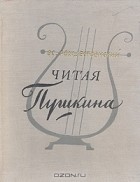 Стихи Пушкина - это и живопись, и музыка. Они сопровождают нас с самого раннего детства через всю жизнь; и каждый раз, возвращаясь к ним, мы находим в них нечто новое. Цель автора данной книги - научить читать пушкинские стихи, читать их медленно и вдумчиво, чтобы постепенно и все глубже раскрывался внутренний мир поэта. В. Рождественский знакомит читателя с некоторыми особенностями художественной речи и приемами художественной выразительности. И именно Пушкин дает возможность понять, что такое истинная поэзия.
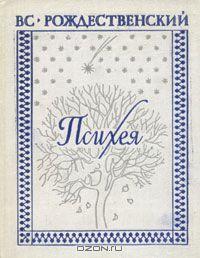 Всеволод Александрович Рождественский составил и подготовил к изданию эту книгу незадолго до смерти, весной 1977 года. В нее вошли также стихи, написанные поэтом в последние месяцы его жизни.
В сборник вошла избранная лирика известного советского поэта Всеволода Александровича Рождественского.
В книгу вошли стихи из сборников "Утро жизни" (1920-1930), "Пути-дороги" (1930-1940), "Голос Родины" (1941-1945) и "Русские Зори" (1945-1965).
Настоящая книга состоит из глав "Страниц жизни", подборки стихов о родном городе, небольшие выдержки из писем к жене, к сестре.
Немного стихов  поэта
Белая ночь      (Волховский фронт)Средь облаков, над Ладогой просторной,   Как дым болот,Как давний сон, чугунный и узорный,   Он вновь встает.Рождается таинственно и ново,   Пронзен зарей,Из облаков, из дыма рокового   Он, город мой.Все те же в нем и улицы, и парки,   И строй колонн,Но между них рассеян свет неяркий -   Ни явь, ни сон.Его лицо обожжено блокады   Сухим огнем,И отблеск дней, когда рвались снаряды,   Лежит на нем.
Пулковские высотыЕсть правдивая повесть о том,Что в веках догоревшие звездыВсё еще из пустыни морознойНам немеркнущим светят лучом.Мы их видим, хотя их и нет,Но в пространстве, лучами пронзенном,По простым неизменным законамК нам доходит мерцающий свет.Знаю я, что, подобно звезде,Будут живы и подвиги чести,Что о них негасимые вестиМы услышим всегда и везде.Знаю — в сотый и тысячный год,Проходя у застав Ленинграда,Отвести благодарного взглядаТы не сможешь от этих высот.Из весенней земли, как живой,Там, где тучи клубились когда-то,Встанет он в полушубке солдата -Жизнь твою отстоявший герой.
БерезаЧуть солнце пригрело откосыИ стало в лесу потеплей,Береза зеленые косыРазвесила с тонких ветвей.Вся в белое платье одета,В сережках, в листве кружевной,Встречает горячее летоОна на опушке лесной.Гроза ли над ней пронесется,Прильнет ли болотная мгла,-Дождинки стряхнув, улыбнетсяБереза - и вновь весела.Наряд ее легкий чудесен,Нет дерева сердцу милей,И много задумчивых песенПоется в народе о ней.Он делит с ней радость и слезы,И так ее дни хороши,Что кажется - в шуме березыЕсть что-то от русской души.
Надпись на книгеКогда-то в юности крылатой,Которой сердцу не избыть,Через восходы и закатыС веретена бежала нить.Прошли года, и на страницыЛожится солнце в поздний час...Коль есть в них золота крупицы,Пускай сверкнут они для вас.Здесь сердце билось и сгорело,Стремя в грядущее полет.Все, что от книги,- потускнело,Все, что от жизни,- то живет!
Источники информации
https://www.livelib.ru/author/153317/top-vsevolod-rozhdestvenskij 
https://www.livelib.ru/book/1000961975-psiheya-vsevolod-rozhdestvenskij 
https://www.livelib.ru/author/153317/top-vsevolod-rozhdestvenskij 
https://www.livelib.ru/author/153317/top-vsevolod-rozhdestvenskij 
https://www.livelib.ru/author/153317/top-vsevolod-rozhdestvenskij 
https://www.livelib.ru/author/153317/top-vsevolod-rozhdestvenskij 
http://vokrugknig.blogspot.com/2015/04/blog-post_10.html -  (дата  обращения 04.04. 2020 год) 
http://1.bp.blogspot.com/-rxdyUiGRK2I/VSacyuBRmlI/AAAAAAAAK5Y/Wlp4PUZPJg8/s1600/b01.jpg - (дата обращения 04.04.2020) 

Составитель: Красноусова Н.С. - библиотекарь отдела информационно - библиографической деятельности